Карина Налбандян
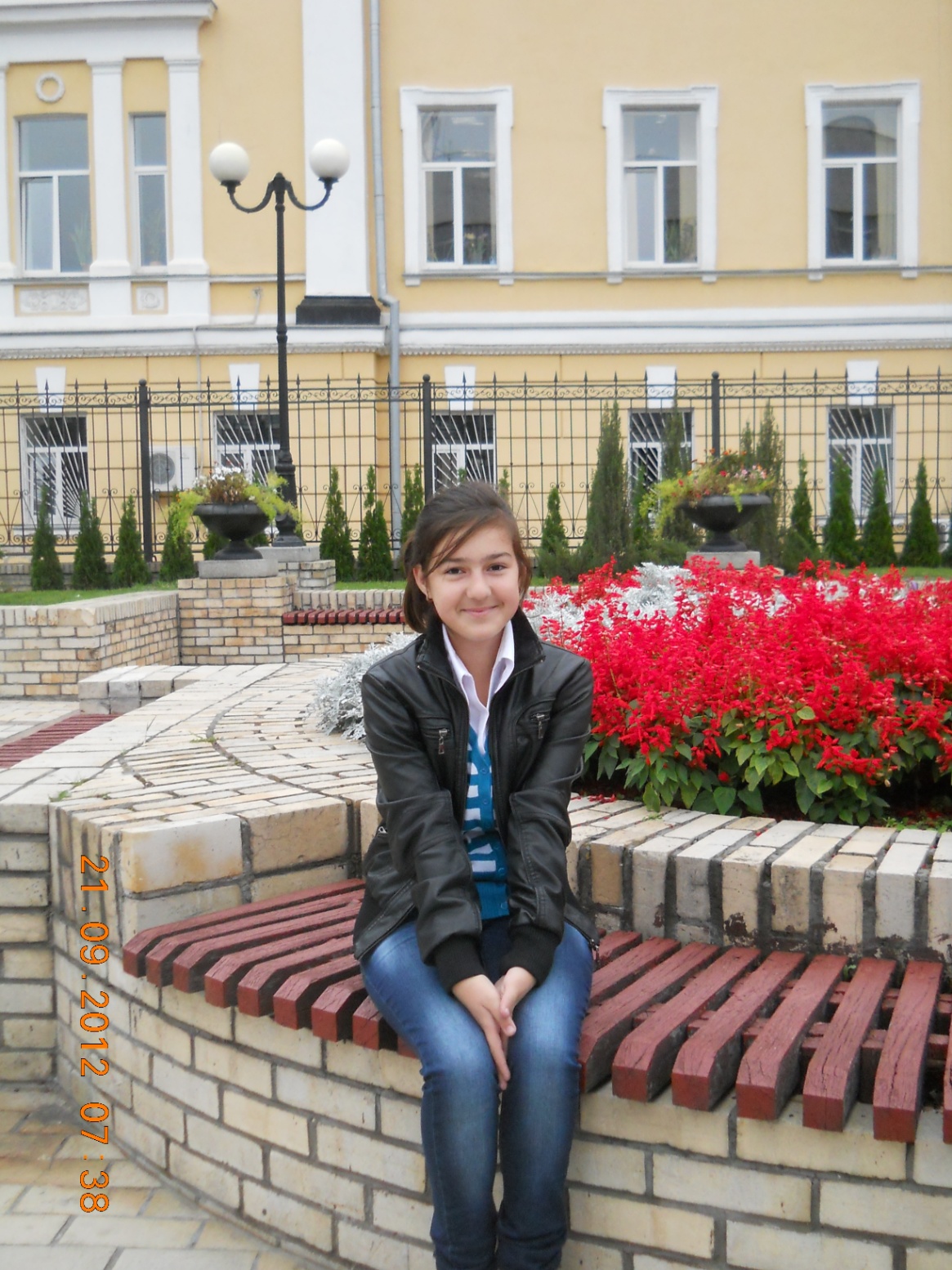 Презентація про мене
Я навчаюся в 8- А класі НВК “Дивосвіт”.  Мені подобається навчатись , пізнавати щось нове. 
Я люблю ходити до школи.
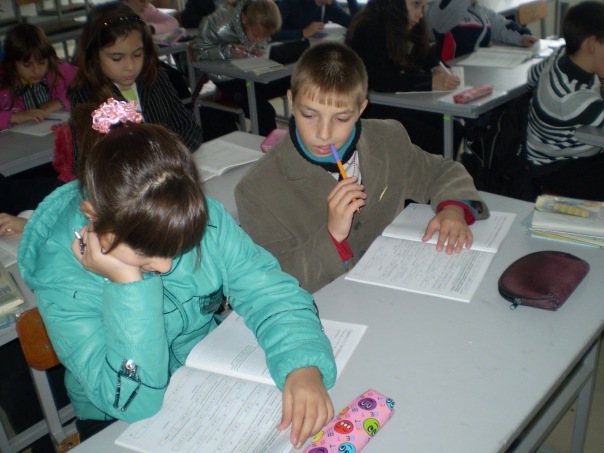 В вільний від навчання час, я дуже люблю малювати. Раніше  я ходила до художньої школи.
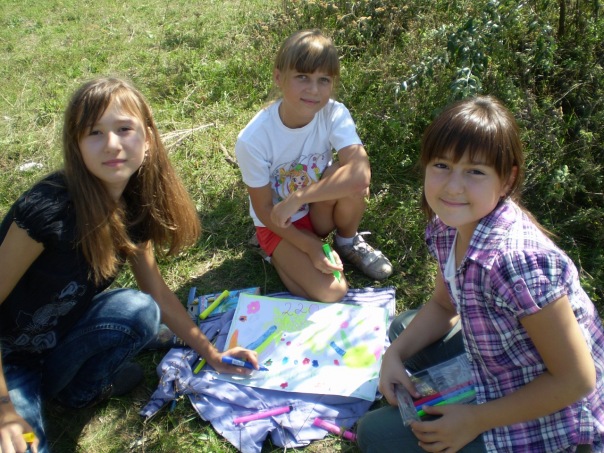 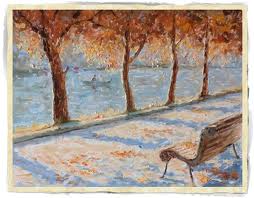 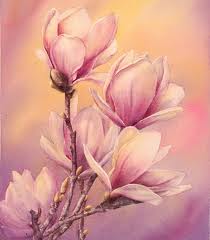 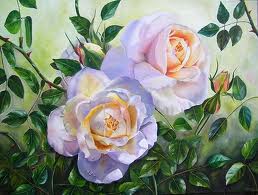 Звичайно я не присвячую малюванню весь час дозвілля, я захоплююсь астрономією..
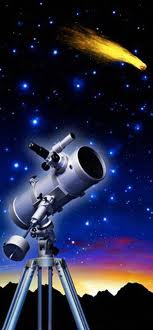 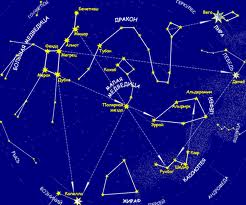 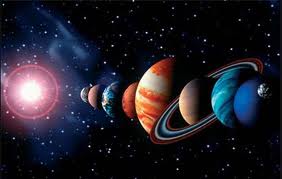 Також, я дуже люблю подорожувати. Нещодавно я була у Києві.
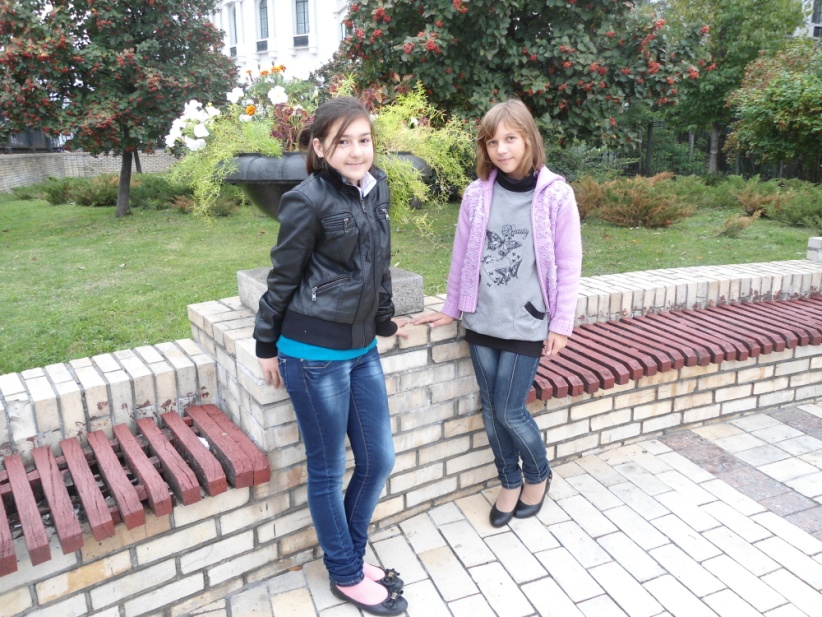 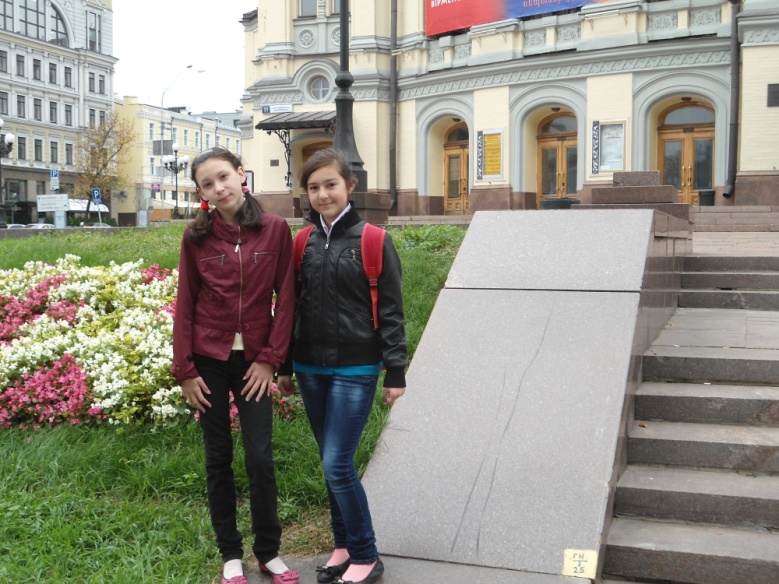 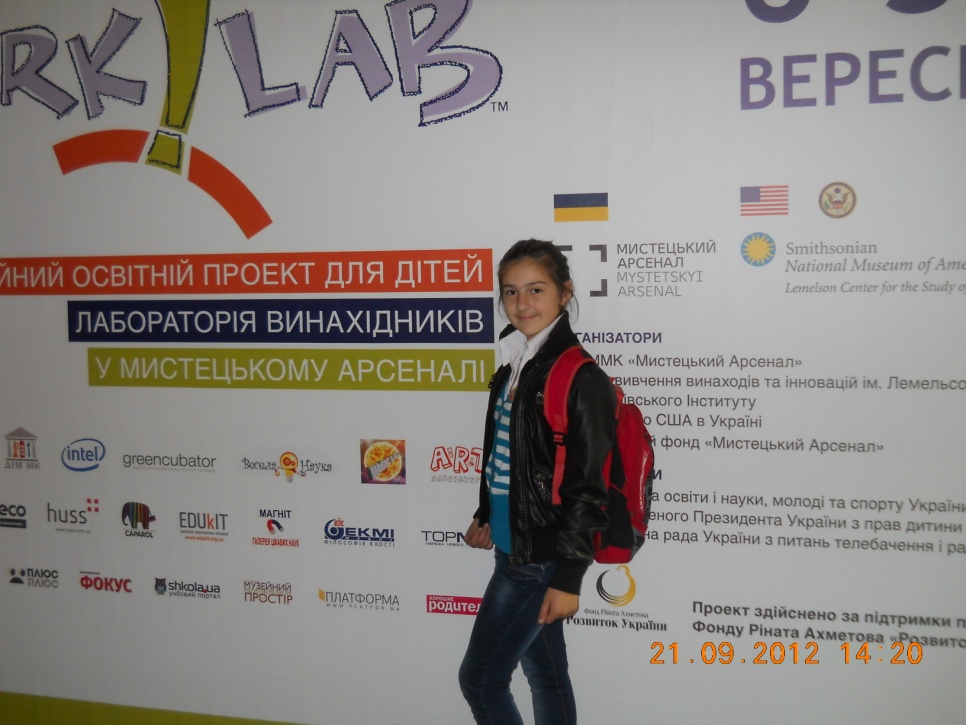 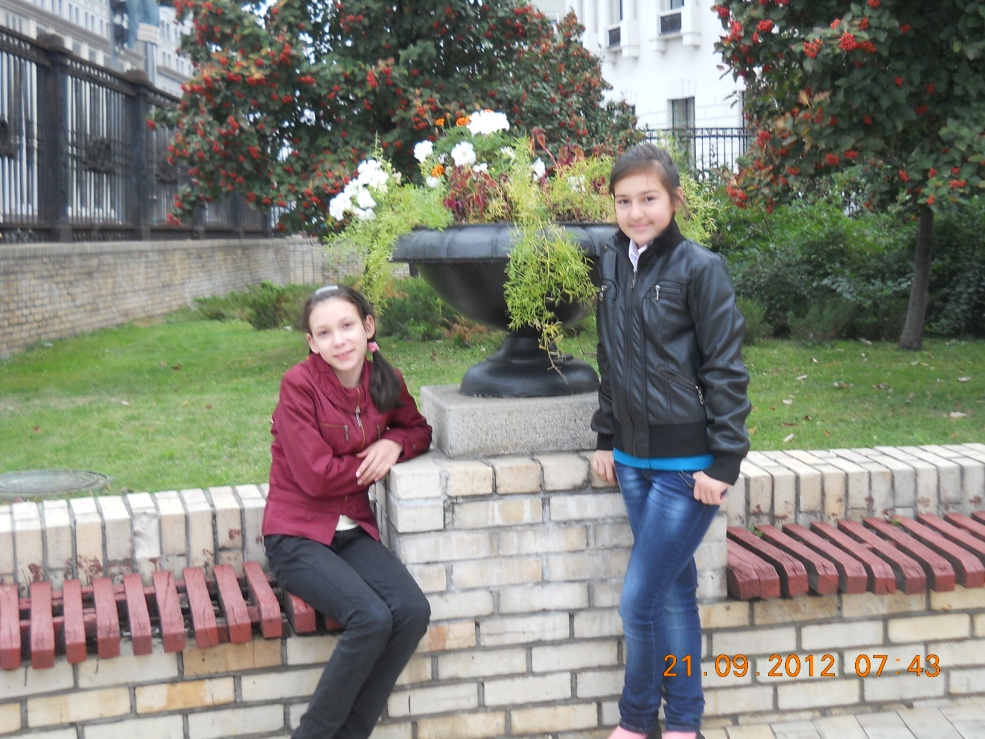 Це теж Київ
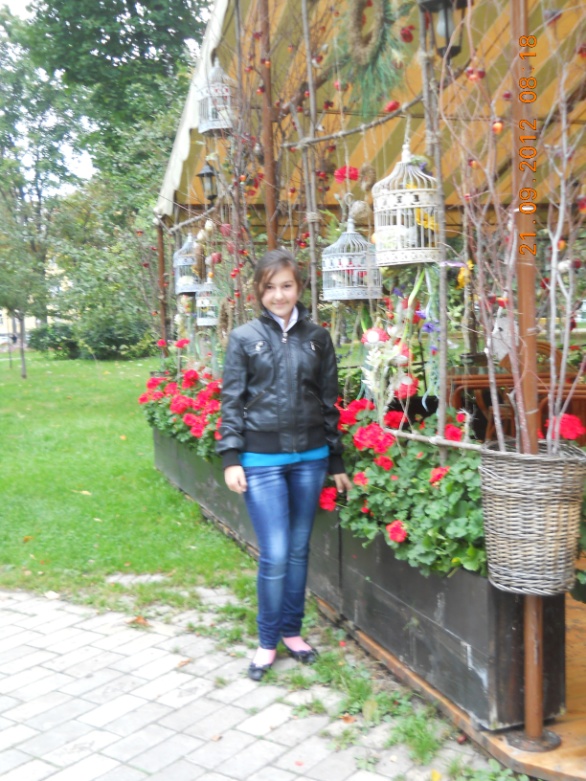 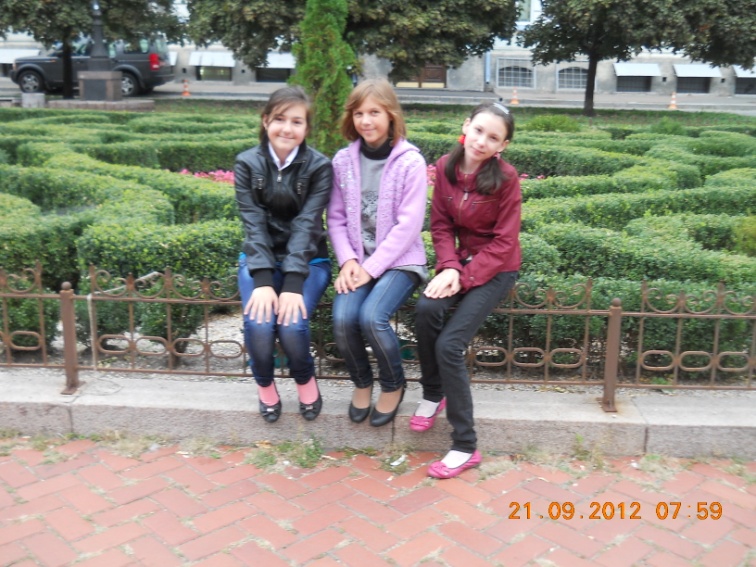 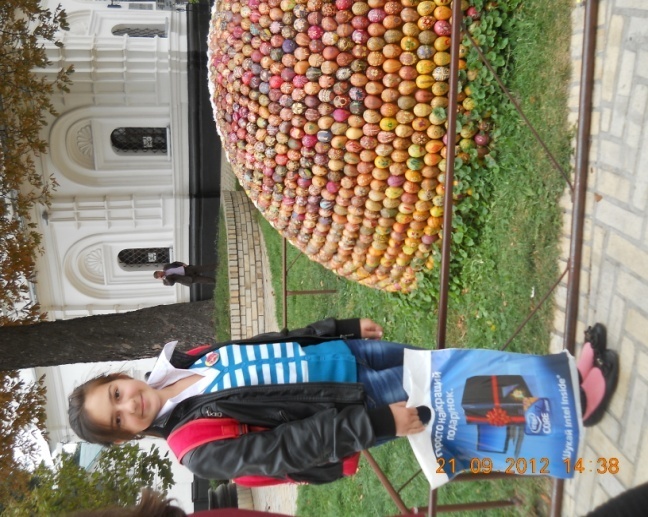 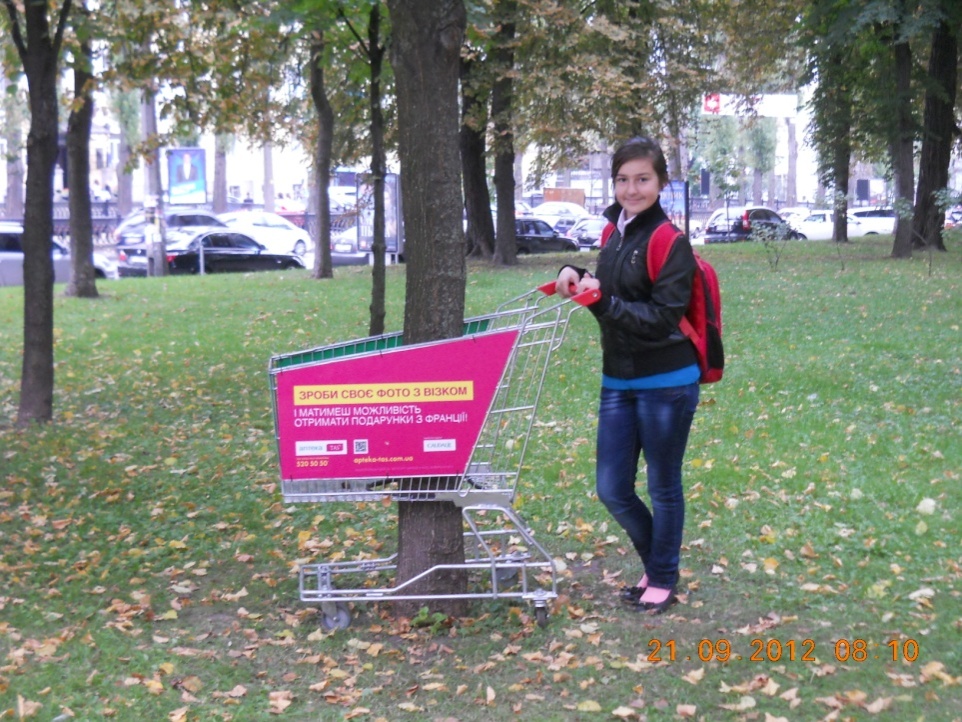 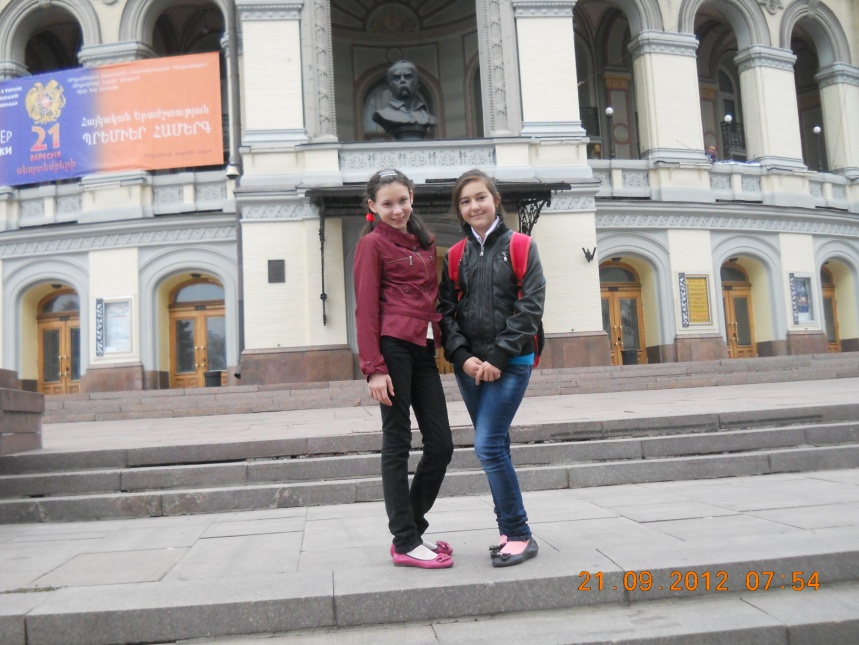 Влітку мені подобається відпочивати на морі..
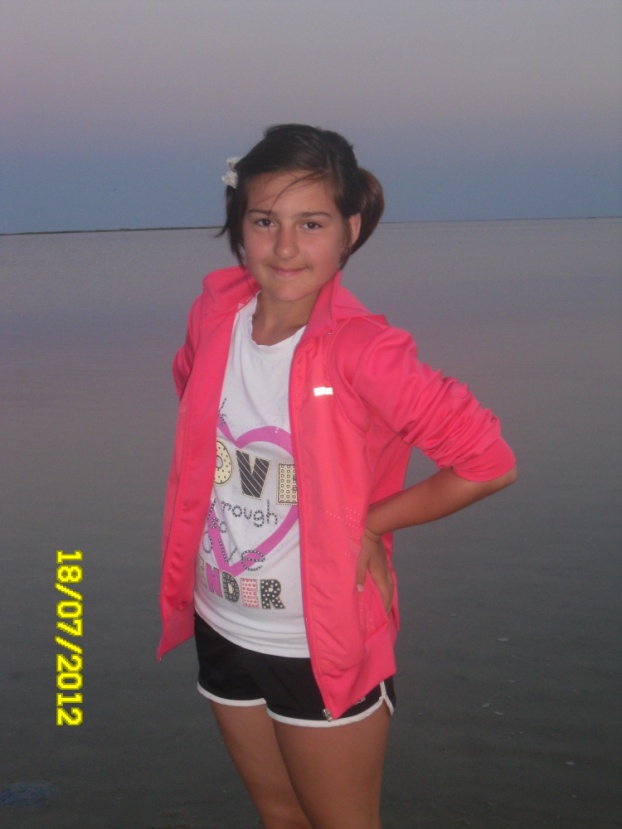 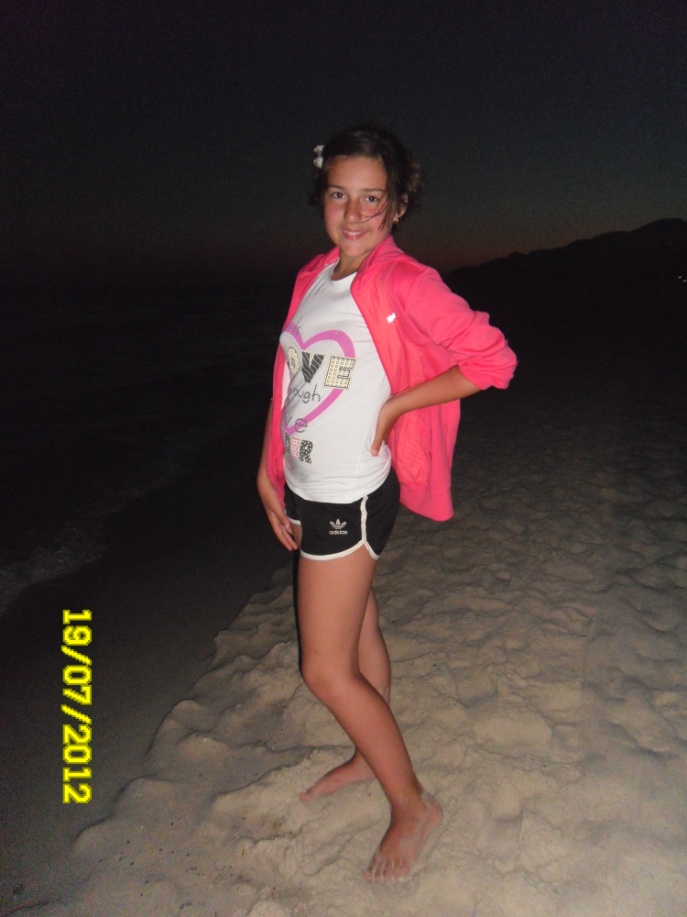 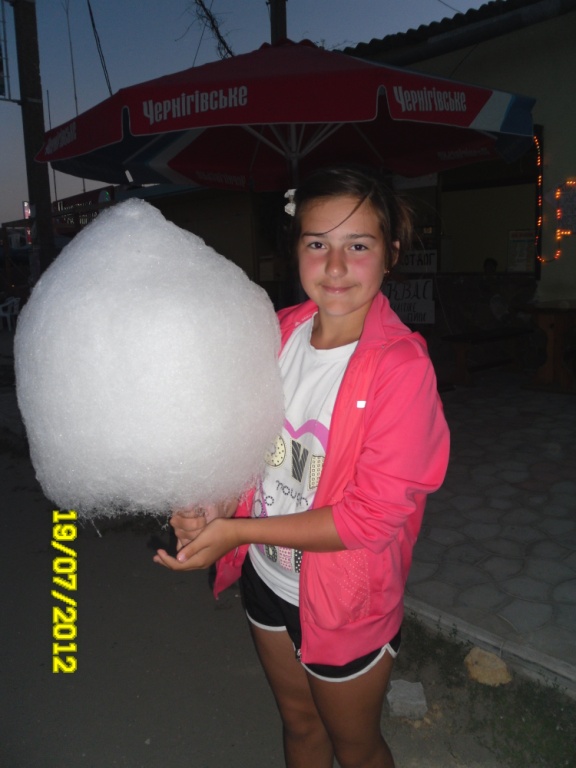 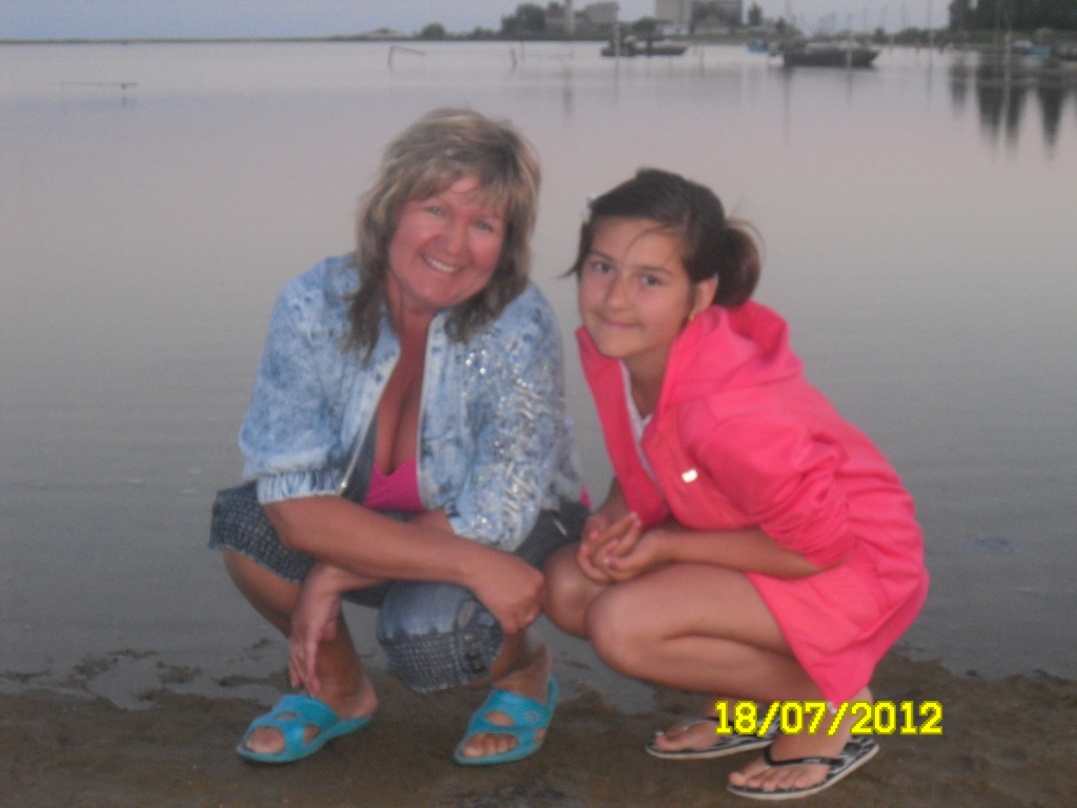 Море 2012
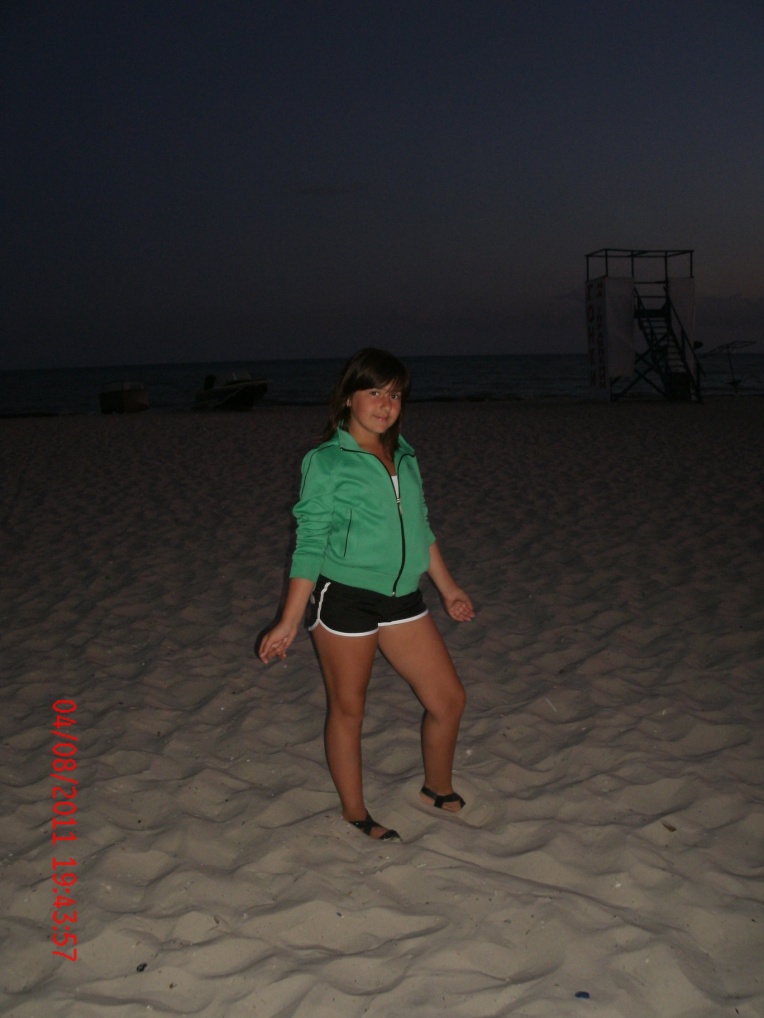 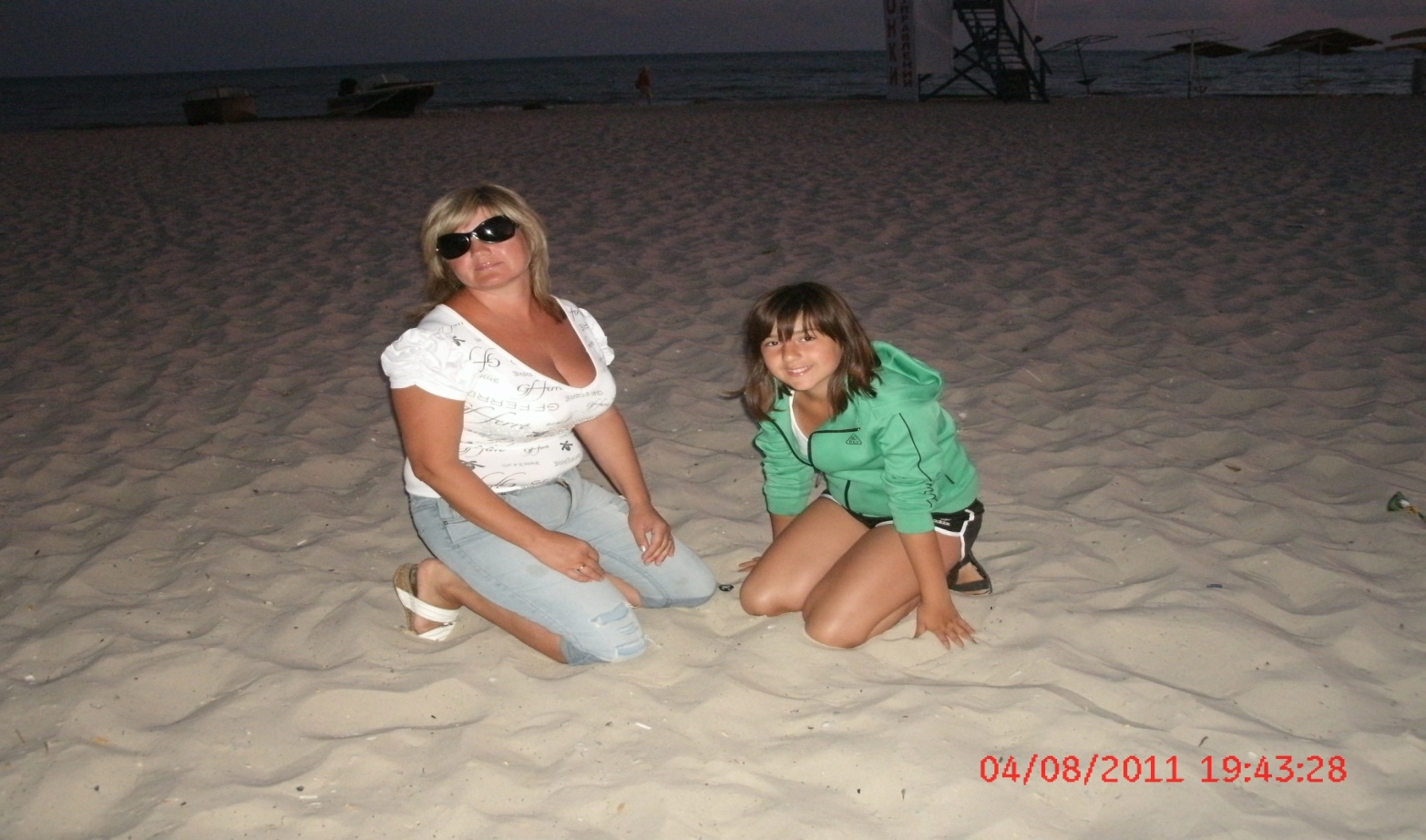 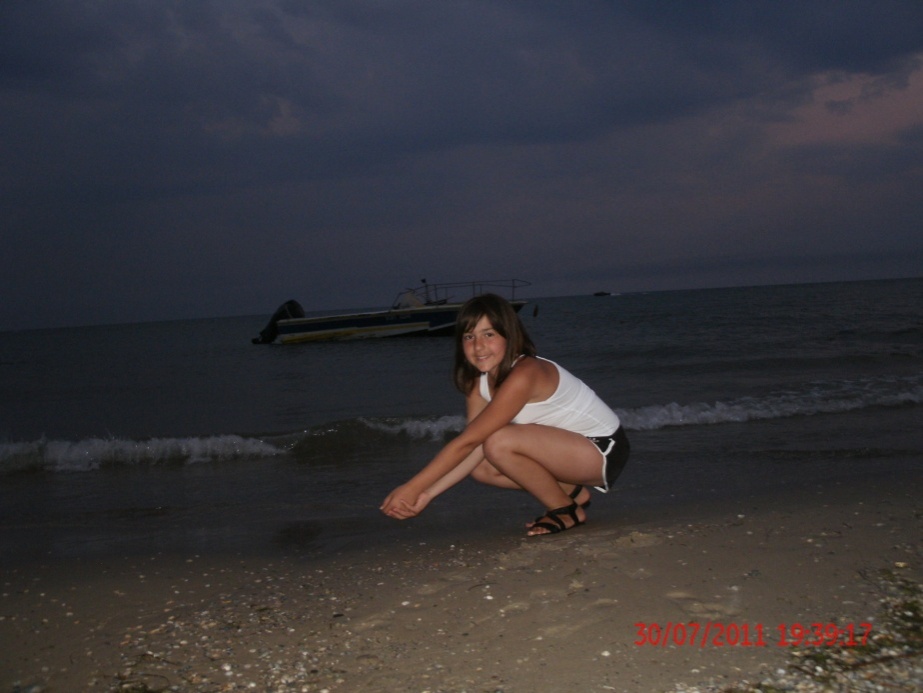 Море 2011
Мої мрії…
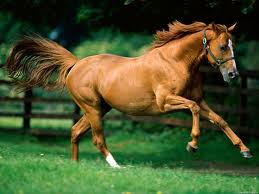 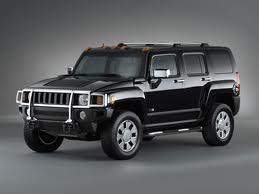 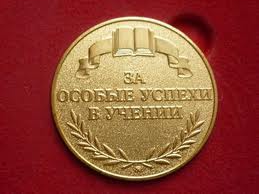 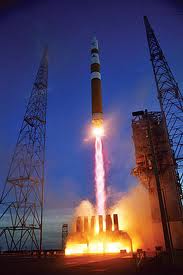 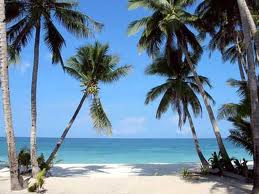 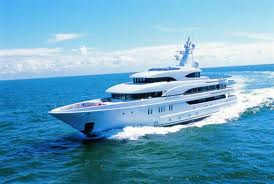